Figure 4. Zfhx1b associates with NuRD via its N-terminal domain. (A) Graphic presentation of wild-type (WT) full-length ...
Hum Mol Genet, Volume 17, Issue 8, 15 April 2008, Pages 1175–1183, https://doi.org/10.1093/hmg/ddn007
The content of this slide may be subject to copyright: please see the slide notes for details.
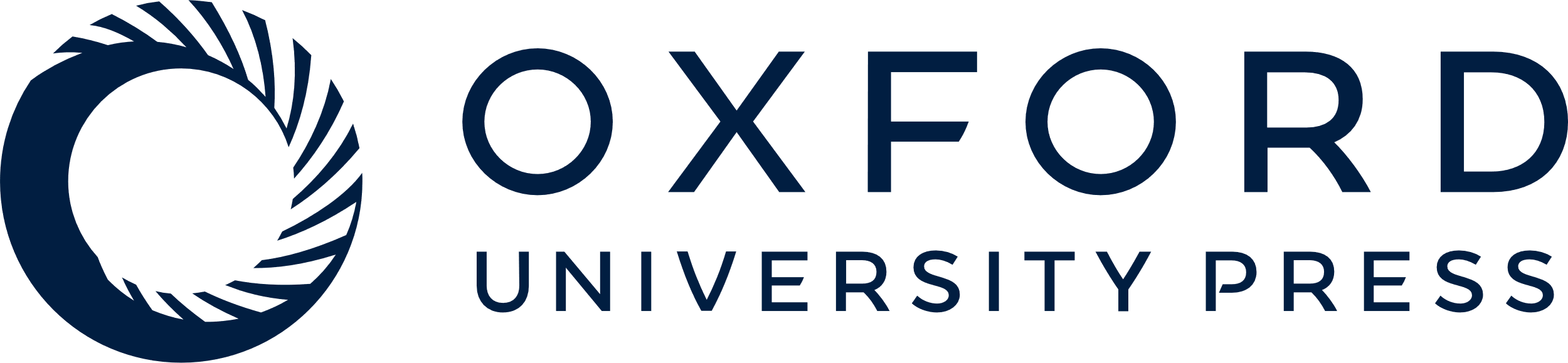 [Speaker Notes: Figure 4. Zfhx1b associates with NuRD via its N-terminal domain. (A) Graphic presentation of wild-type (WT) full-length (FL) and mutant Zfhx1b proteins used in this study. (B) Western-blot detection showing co-immunoprecipitation of Flag-MTA2 and RbAp48, and HA-HDAC2 with the respective Zfhx1b proteins (triangle) tested.


Unless provided in the caption above, the following copyright applies to the content of this slide: © The Author 2008. Published by Oxford University Press. All rights reserved. For Permissions, please email: journals.permissions@oxfordjournals.org]